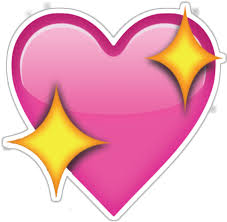 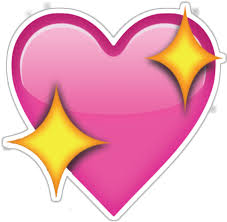 The Principal Parts
First Conjugation
This combination tells you to which ‘conjugation’ the verb belongs
amo, amare, amavi, amatum
‘I love’
‘to love’
‘I loved’
First Person Singular Present
The supine – not needed now but very important later!
First Person Singular Perfect
Infinitive
First Conjugation
Present Tense
amo, amare, amavi, amatum
Singular		Plural
1st		am			ama
2nd 	ama			ama
3rd 	ama			ama
o
mus
‘we love’
‘I love’
person
s
tis
‘you (pl.) love’
‘you (sg.) love’
nt
t
‘they love’
‘he/she/it loves’
re, cantavi, cantatum
canta
canto
,
re, vocavi, vocatum
voca
voco
,
First Conjugation
Future Tense
amo, amare, amavi, amatum
Singular		Plural
1st		ama			ama
2nd 	ama			ama
3rd 	ama			ama
bimus
bo
‘we will love’
‘I will love’
person
bis
bitis
‘you (sg.) will love’
‘you (pl.) will love’
bunt
bit
‘he/she/it will love’
‘they will love’
re, rogavi, rogatum
rogo,
roga
specto,
re, spectavi, spectatum
specta
First Conjugation
Imperfect Tense
amo, amare, amavi, amatum
Singular		Plural
1st		ama			ama
2nd 	ama			ama
3rd 	ama			ama
bamus
bam
‘I was loving’
‘we were loving’
person
‘you (sg.) were loving’
bas
batis
‘you (pl.) were loving’
bant
bat
‘he/she/it was loving’
‘they were loving’
re, rogavi, rogatum
rogo,
roga
re, pugnavi, pugnatum
pugno,
pugna
First Conjugation
Perfect Tense
amo, amare, amavi, amatum
Singular		Plural
1st	 amav			amav
2nd amav			amav
3rd amav			amav
imus
i
‘we loved’
‘I loved’
person
istis
isti
‘you (sg.) loved’
‘you (pl.) loved’
erunt
it
‘he/she/it loved’
‘they loved’
parav
i, paratum
paro, parare,
do, dare,
ded
i, datum
First Conjugation
Splat
laborant
navigabit
dabam
spectamus
aedificabas
cantabo
rogabunt
expectavi
superabis
pugnare
vocavimus
amabatis
oppugno
paravisti